Riskuj
20. století
Hlavní města Evropy
Letopočty
Přírodní památky ČR
100
100
100
100
200
200
200
200
300
300
300
300
500
500
500
500
Co je na obrázku
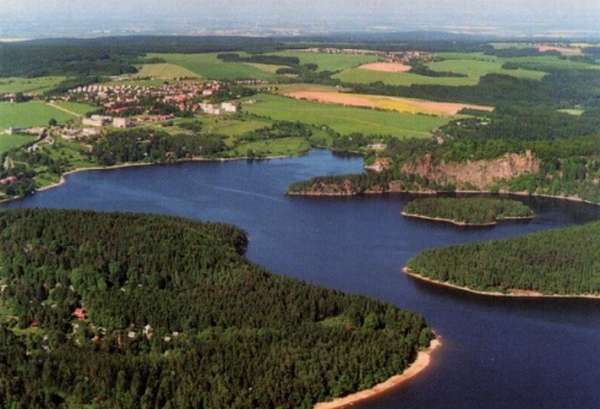 Seč
Orlík
Lipno
Nové Mlýny
Seč
Zpět
Správná odpověď
Co je na obrázku
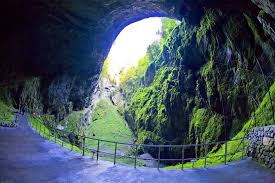 Adršpach
Koněpruské jeskyně
Macocha
Mariánská jeskyně
Macocha
Zpět
Správná odpověď
Co je na obrázku
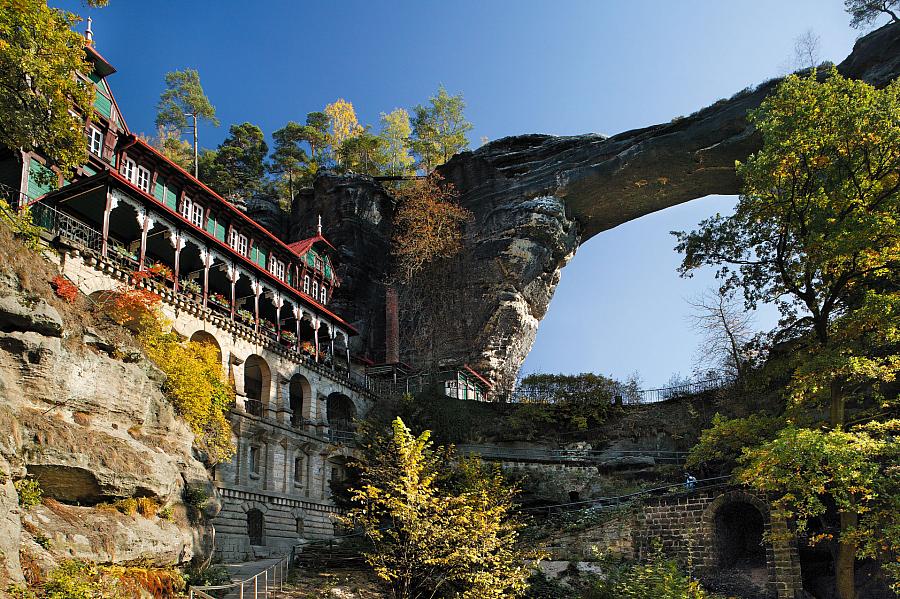 Broumovské stěny
Pravčická brána 
Český ráj
Prachovské skály
Pravčická brána
Zpět
Správná odpověď
Co je na obrázku
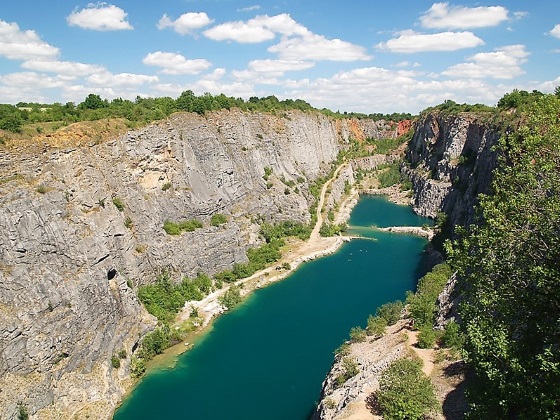 Zderaz - žulový lom
Vápencový lom Černý Důl
Moravský kras
Velká Amerika
Velká Amerika
Zpět
Správná odpověď
Objevení Ameriky Kryštofem Kolumbem
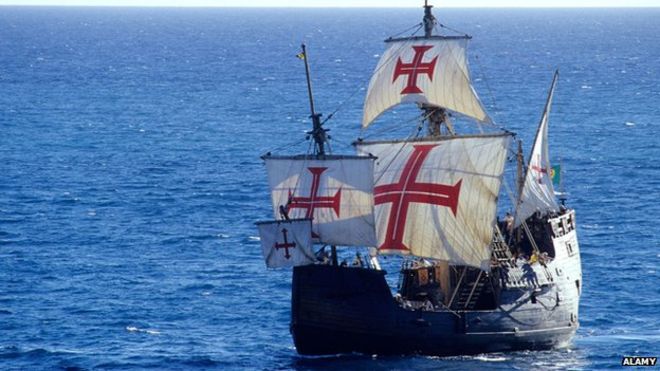 1434
1492
1526
1618
Zpět
Správná odpověď
Pád Římské říše
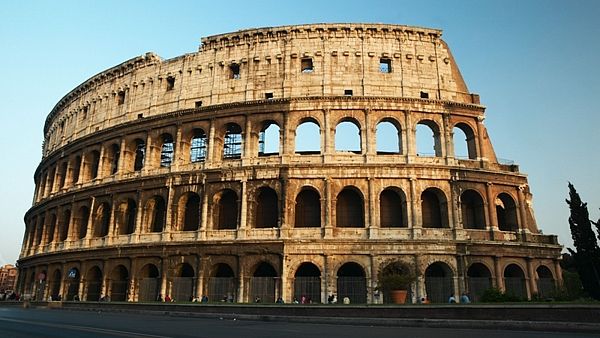 476
570
631
732
Zpět
Správná odpověď
Bitva na Bílé hoře
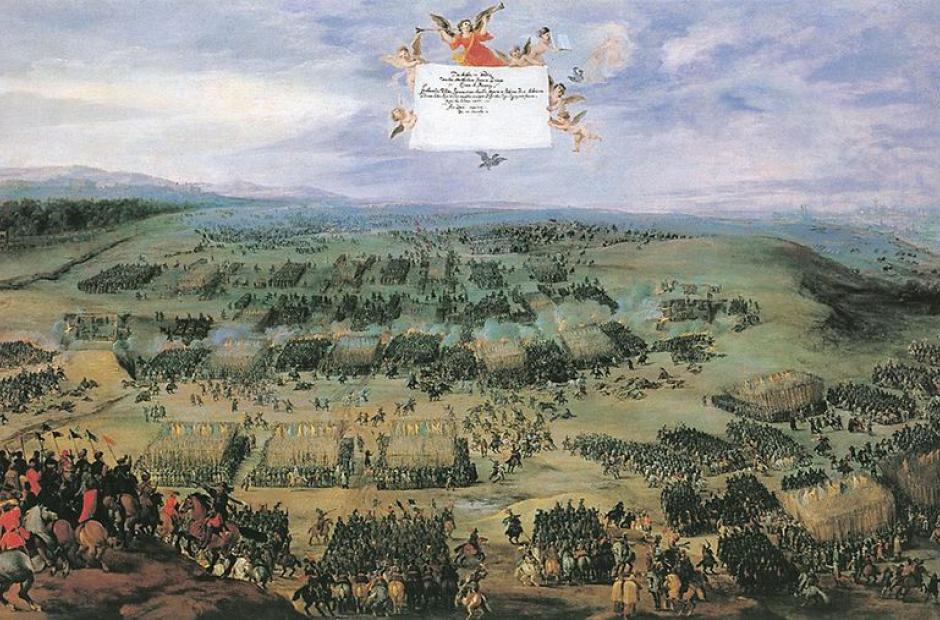 1618
1620
1648
1670
Zpět
Správná odpověď
Porážka Turků u Vídně
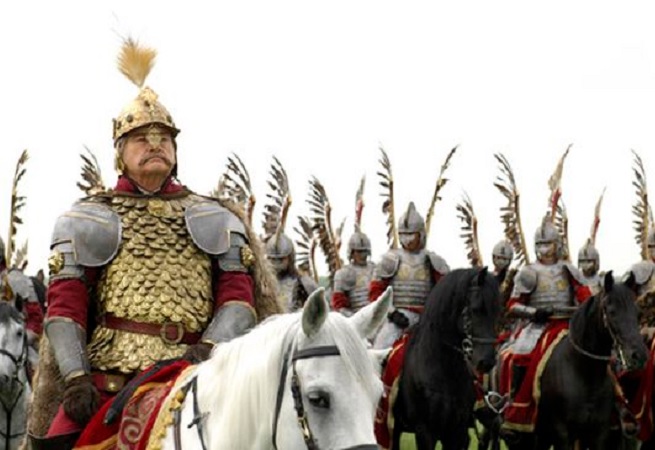 1620
1648
1683
1715
Zpět
Správná odpověď
Hlavní město Maďarska
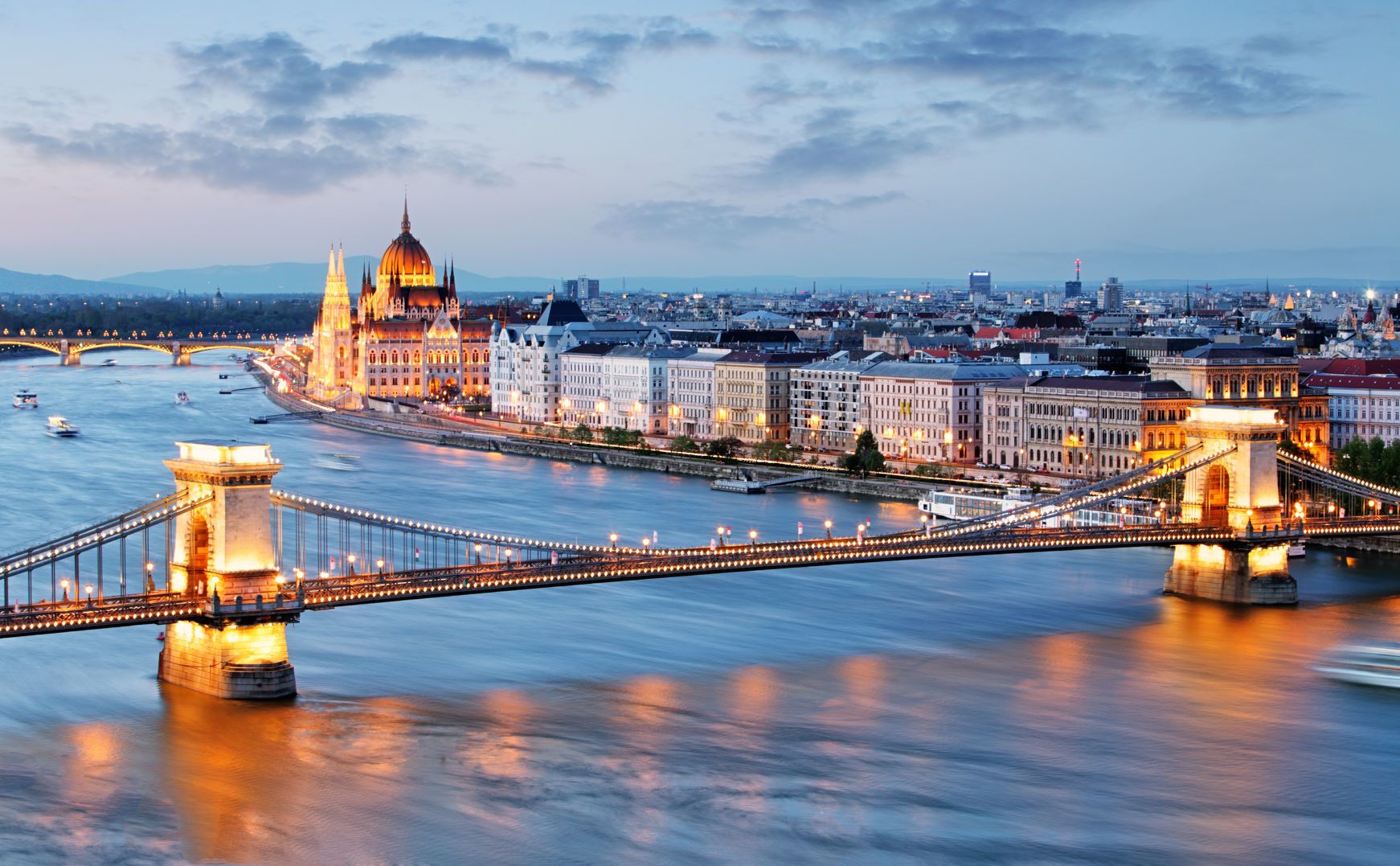 Bukurešť
Budapešť
Záhřeb
Sofia
Budapešť
Zpět
Správná odpověď
Hlavní město Portugalska
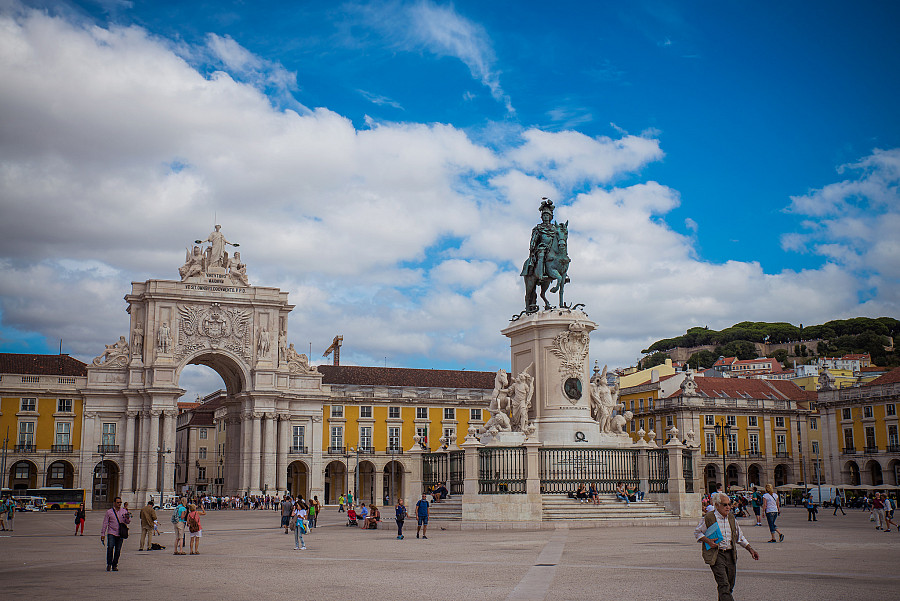 Lisabon
Porto
Madrid
Sevila
Lisabon
Zpět
Správná odpověď
Hlavní město Finska
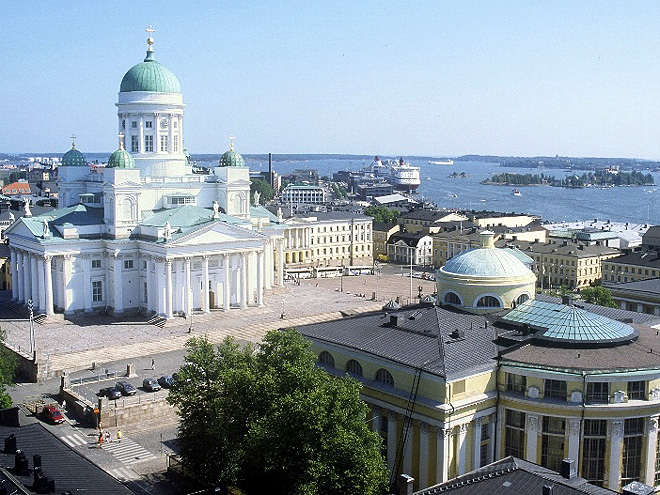 Lahti
Stockholm
Helsinky
Oslo
Helsinky
Zpět
Správná odpověď
Hlavní město Litvy
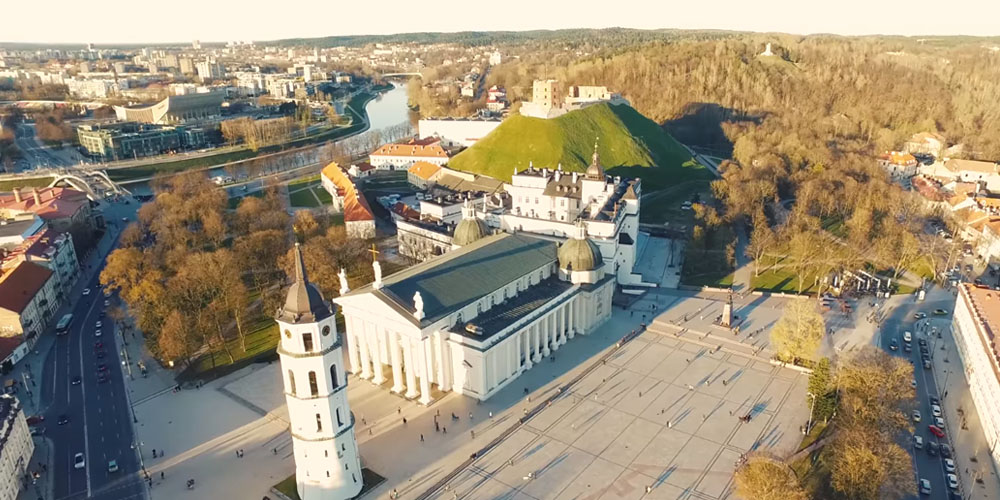 Minsk
Tallinn
Riga
Vilnius
Vilnius
Zpět
Správná odpověď
1. Světová válka skončila
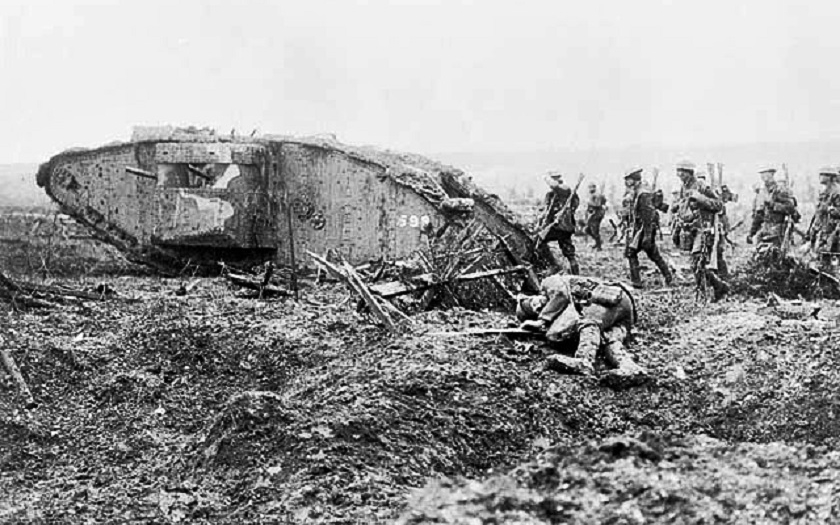 V červnu 1914
V listopadu 1918
V květnu 1918
V září 1939
Zpět
Správná odpověď
Bitva u Stalingradu proběhla v zimě roku
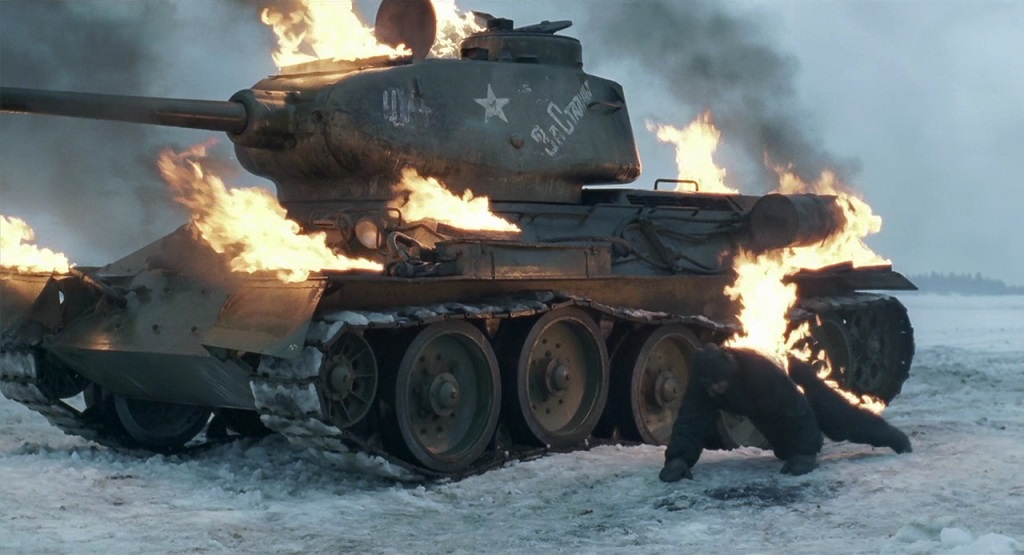 1917 - 1918
1939 - 1940
1942 - 1943
1944 - 1945
Zpět
Správná odpověď
Kolik zemí Varšavské smlouvy poslalo své vojáky do Československa v srpnu 1968?
1 - pouze SSSR
4 - SSSR, Maďarsko, Rumunsko, NDR 
5 - SSSR, Polsko, Bulharsko, Maďarsko, NDR
6 - SSSR, Polsko, Bulharsko, Maďarsko, NDR, Rumunsko
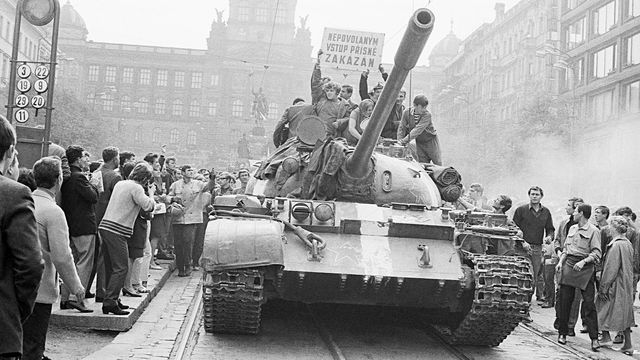 Zpět
Správná odpověď
Období vlády Gustáva Husáka je u nás známo jako
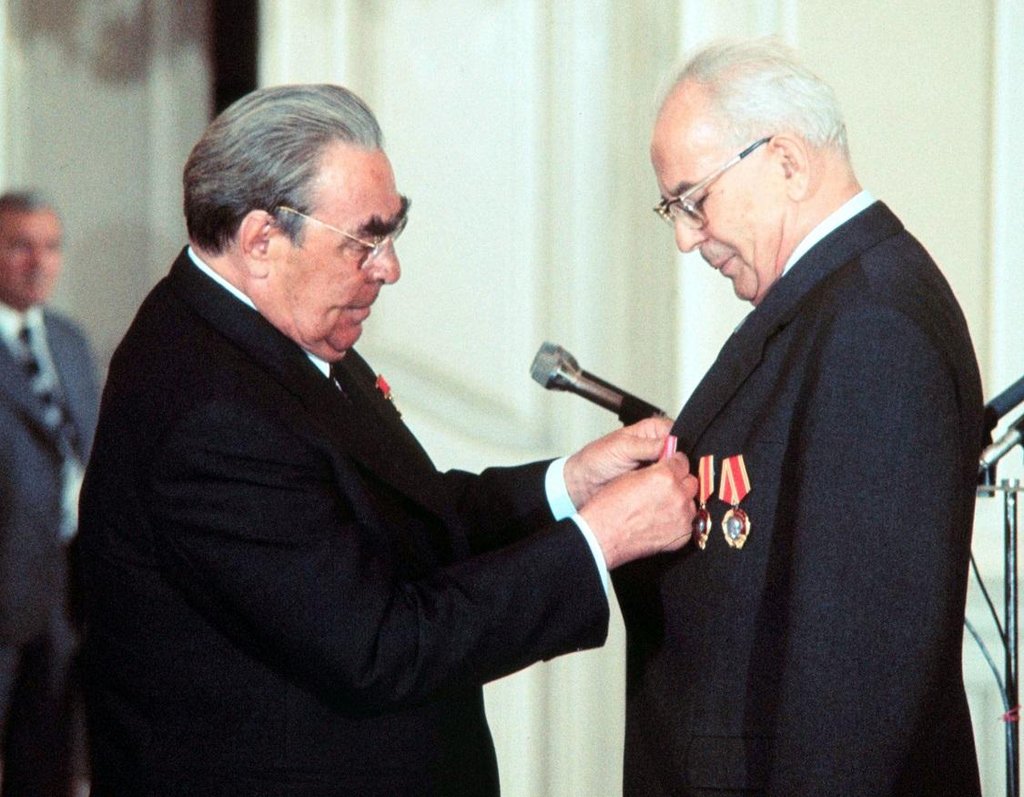 Perestrojka
Kolektivizace
Pražské jaro
Normalizace
Zpět
Správná odpověď